Cosmology and Redshift in Cosmic Dust
Thomas Prevenslik
QED Radiations
Hong Kong and Berlin
1
Cosmology on Small Scales 2018 – Prague, September 26-29, 2018
[Speaker Notes: Enter speaker notes here.]
Dilemma
Since the 1970's, dark matter is thought to exist because the rotational velocities found in local spiral galaxies (0.001<Z)  had the signature of flat rotation curves

Recently, high-redshift (0.6<Z<2.6) galaxies in the distant Universe were found to have falling rotation curves suggesting the absence of dark matter, and

the transparent Ghost galaxy was found to have a falling rotation curve suggesting dust is the source of dark matter

Cosmology faces a dilemma as dark matter should not depend on the transparency of a galaxy or whether a galaxy is in the
local or distant Universe.
2
Cosmology on Small Scales 2018 – Prague, September 26-29, 2018
History
In 1926-9, Hubble discovered the Universe was expanding based on velocity measurements inferred from Doppler redshifts of light from recessing galaxies. 

As the galaxy light travels to the Earth especially near  galaxies, it interacts with NPs of cosmic dust
NPs = nanoparticles  
Astronomers assumed the light-dust interaction followed classical physics causing temperature changes without additional redshift.

But if QM is assumed, the light-dust interaction redshifts the galaxy photon without  temperature changes
QM = quantum mechanics
3
Cosmology on Small Scales 2018 – Prague, September 26-29, 2018
Introduction
Dark matter has a long history

In the 1930’s,

1. The Milky Way was found to rotate faster than expected suggesting dark matter was present , and

2. To keep the Coma cluster of galaxies together, the mass           of dark matter would have to be much higher than visible matter

Similar to Hubble, early velocity measurements of galaxies were based on redshift of optical wavelengths
4
Cosmology on Small Scales 2018 – Prague, September 26-29, 2018
Introduction (cont’d)
In 1950, the radio astronomers discovered the 21 cm line of neutral hydrogen atoms supported dark matter 

In the 1970’s, Rubin & Ford found optical redshifts for the M31 spiral galaxy that suggested dark matter. 

Confirmed by 21 cm hydrogen line  ?

Scientists generally agree that dark matter is invisible having about 5-times the mass of ordinary matter, but what it is and how it was formed has remained a mystery.
5
Cosmology on Small Scales 2018 – Prague, September 26-29, 2018
QM v. Classical Physics
Classical physics allows atoms in quantum sized dust and hydrogen atoms to fluctuate in temperature

QM forbids temperature fluctuations as atomic heat capacities vanish which requires conservation of galaxy photons by non-thermal mechanisms, e.g.,

Cosmic dust conserves galaxy photons by redshifted  optical  re-emission.
  2. Hydrogen atoms conserve galaxy photons by optical re-emission of the 21 cm hydrogen line. 

Both require optical telescopes.

 But 21 cm lines measured with radio telescopes only measure temperature fluctuations!!!
6
Cosmology on Small Scales 2018 – Prague, September 26-29, 2018
Proposal
Dark matter is not a physical property of the Universe that can be discovered by experiment and only exists because optical redshifts are overstated by cosmic dust. 

Radio redshifts of the 21 cm hydrogen line depending on temperature are simply problematic as QM precludes temperature changes in free hydrogen atoms.

Suggesting cosmology depends only on optical redshift ?
7
Cosmology on Small Scales 2018 – Prague, September 26-29, 2018
Optical Redshift
Measured redshift
V  = wavelength increment of galaxy recession
D = wavelength increment of cosmic dust
ZV = V/    recession redshift 
ZD = D/    cosmic dust redshift
8
Cosmology on Small Scales 2018 – Prague, September 26-29, 2018
Doppler Shift
Galaxy velocity measurement
For Zmeas  << 1,
9
Cosmology on Small Scales 2018 – Prague, September 26-29, 2018
Atomic Heat Capacity
Classical physics (dotted lines) allows  dust  atoms for any EM confinement                          to always have kT heat capacity. 
QM differs by only allowing kT heat capacity at  macro scale                                           
How does dust provide EM confinement < 0.1 microns?
10
Cosmology on Small Scales 2018 – Prague, September 26-29, 2018
EM Confinement
EM confinement of atoms in cosmic dust is a natural consequence of high S/V ratios 

S/V = surface-to-volume

   Upon absorption of galaxy light, almost all of the photon energy is deposited in the dust surface


EM confinement occurs as QM precludes a temperature increase to relieve the surface heat by thermal expansion.
11
Cosmology on Small Scales 2018 – Prague, September 26-29, 2018
Simple QED
The QED of light-matter interaction is usually thought to proceed by the complex relativistic theory based on      virtual photons advanced by Feynman and others 

Simple QED differs:  A real photon conserves the heat     from absorbed galaxy photons.

In simple QED, photons are real !

Briefly stated:
Under the QM restriction that the heat capacity of the atom vanishes, the heat of galaxy photon absorbed in  the dust surface creates standing EM radiation inside the dust having  half wavelength /2 = d
12
Cosmology on Small Scales 2018 – Prague, September 26-29, 2018
Simple QED(Cont’d)
13
Cosmology on Small Scales 2018 – Prague, September 26-29, 2018
Valid Redshift?
Ly- 
 = 0.1217 micron
H-
 = 0.656 micron
Problem: Z is usually only measured for 1 line
14
Cosmology on Small Scales 2018 – Prague, September 26-29, 2018
Simple QED
In NPs, simple QED converts heat Q into EM radiation because QM precludes conservation by temperature.

Simple QED is not the complex light and matter interaction advanced by Feynman  and others

Heat  NP(w/o heat capacity)    EM radiation
Heat 
  Q
Simple QED
Radiation
E = hc/2nd
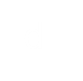 /2
EUV Fluorescence



UV
ROS
Plasmons
High S/V ratios

Surface Heat
Nanotechnology Experiments
CW lasers
Conserved by 
Standing Wave
QM  
No Temperature
Change
f = (c/n)/,   / 2 = d,    E = h f,   N = Q / E
15
Cosmology on Small Scales 2018 – Prague, September 26-29, 2018
Discussions
Radio Redshift

Accelerating Universe Expansion

Dark Matter

Ghost Galaxy

Wave-Particle Duality
16
Cosmology on Small Scales 2018 – Prague, September 26-29, 2018
Radio Redshift
The Wouthuysen-Field  (W-F) effect couples the spin temperature Ts of the 21 cm line of neutral hydrogen at 1420 MHz to the kinetic temperature Tk
The Planck law invalidates the W-F effect as the              kinetic temperature Tk cannot fluctuate by QM 

The 21 cm hydrogen line can only have a non-thermal origin and therefore radio redshift has no meaning 

Cosmology must rely on optical redshift !!!
17
Cosmology on Small Scales 2018 – Prague, September 26-29, 2018
Accelerated Expansion
In 2001, SN was found brighter than it should have been  accelerated Universe expansion. 
 




Redshift ZD > 0  SN appears further away, Zmeas = ZV + ZD,  
But Brighter because the SN is actually at ZV

Accelerating Universe is not real, but rather an illusion caused by cosmic dust.
O
ZV
+     ZD
SN
Brightness
SN
ZV
O
Redshift
18
Cosmology on Small Scales 2018 – Prague, September 26-29, 2018
Dark Matter
V
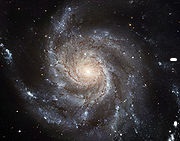 In 1970’s, Spiral galaxy M31 has a flat velocity curve with a decreasing NII line intensity
ZV
ZD
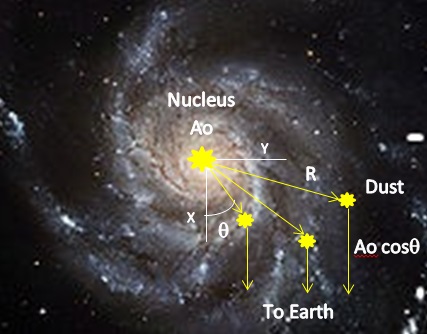 Flat curve caused by dust, not dark matter
19
Cosmology on Small Scales 2018 – Prague, September 26-29, 2018
Line Intensity
The intensity of the NII line in M31 was found to decrease with galaxy radius.

Since the EM energy of the galaxy photon is absorbed in the NP surface, Fermat’s principle requires the emission to occur in minimum time 

 Direction is across the minimum dimension between NP surfaces. For spherical NPs, in the direction of the incoming NII line 

For a plate~like NP, normal to the plate surface.
20
Cosmology on Small Scales 2018 – Prague, September 26-29, 2018
Shape Intensity

NII Line

 - 
Earth
20a
Cosmology on Small Scales 2018 – Prague, September 26-29, 2018
Ghost Galaxy
DF2 Galaxy – No Dark matter
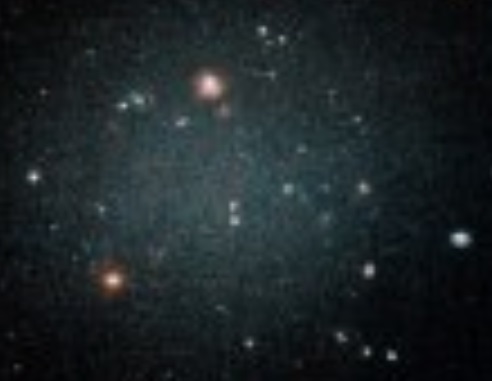 Questions 
 No dark matter?
Transparent 
Can the audience explain? 
???

No dark matter because no cosmic dust !!!
21
Cosmology on Small Scales 2018 – Prague, September 26-29, 2018
Wave-Particle Duality
Simple QED is the mechanism by which  a photon as a particle becomes a wave depending on interaction with the size of matter
Galaxy  Photon
E = h
Redshift
Photon
E = h’
Wave
In vacuum, photon is a particle, not a wave

In matter, photon is a wave, not a particle, but
 wave depends on the size of matter
22
Cosmology on Small Scales 2018 – Prague, September 26-29, 2018
Conclusion
Because of cosmic dust, perhaps cosmology may return to Einstein’s once upon a time static and dynamic Universe.
23
Cosmology on Small Scales 2018 – Prague, September 26-29, 2018
Questions & Papers
Email: nanoqed@gmail.com

     http://www.nanoqed.org
24
Cosmology on Small Scales 2018 – Prague, September 26-29, 2018
[Speaker Notes: Enter speaker notes here.]